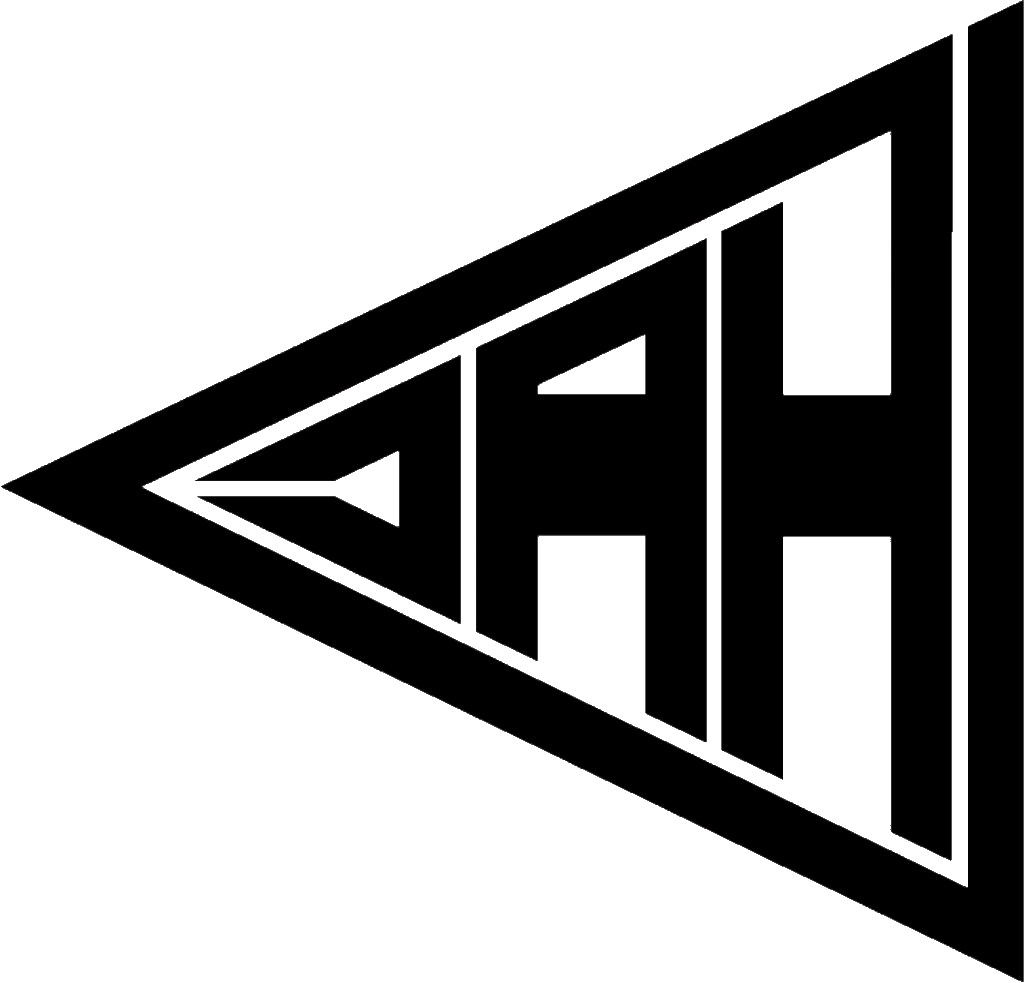 Jann A. Hommen
Journal Club
Individualisierte palliative Therapie bei NSCLC
14.07.2021
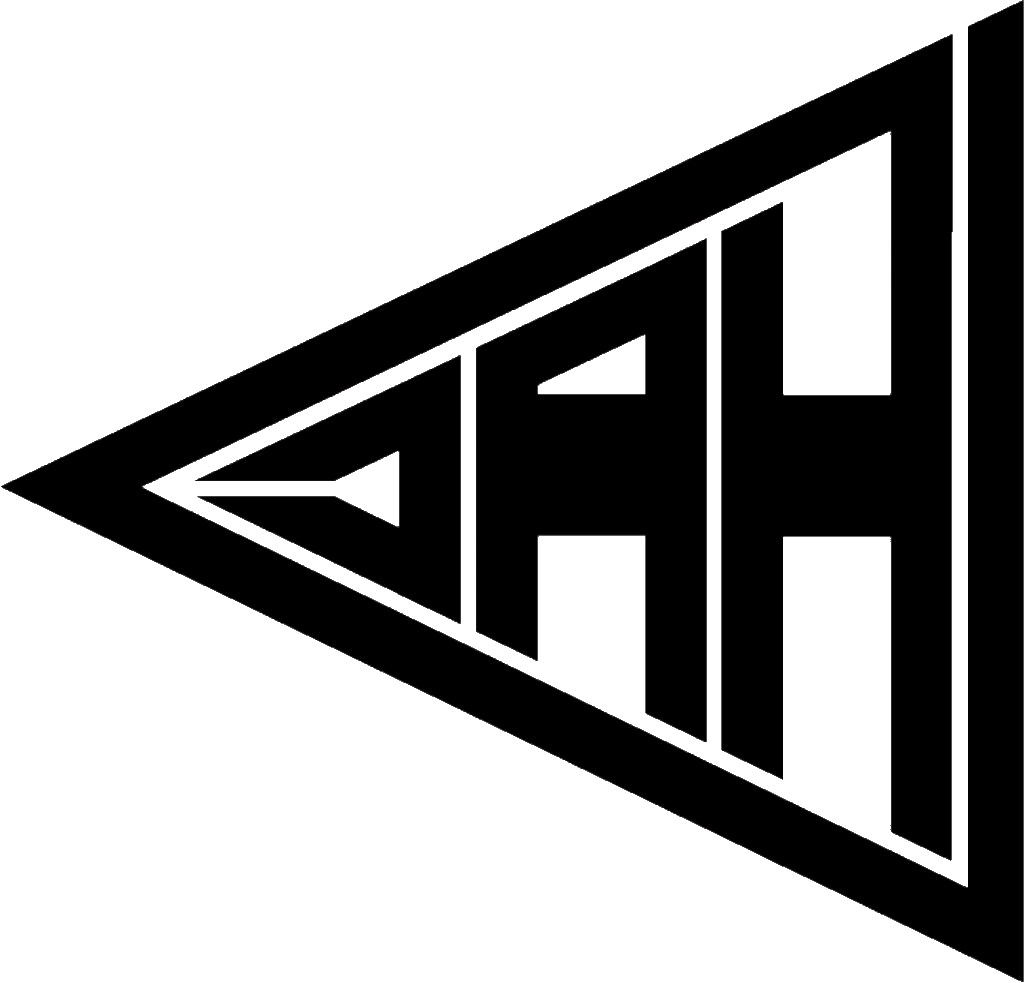 Journal Club Individualisierte palliative Therapie bei NSCLC
Inhalt
Inhalt

Epidemiologie, Ätiologie & Klinik von Lungentumoren

Diagnostik, Stadieneinteilung von Lungentumoren

Therapeutische Zielsetzung bei NSCLC

Individualisierte palliative Tumortherapie bei NSCLC

Best supportive Care (BSC)
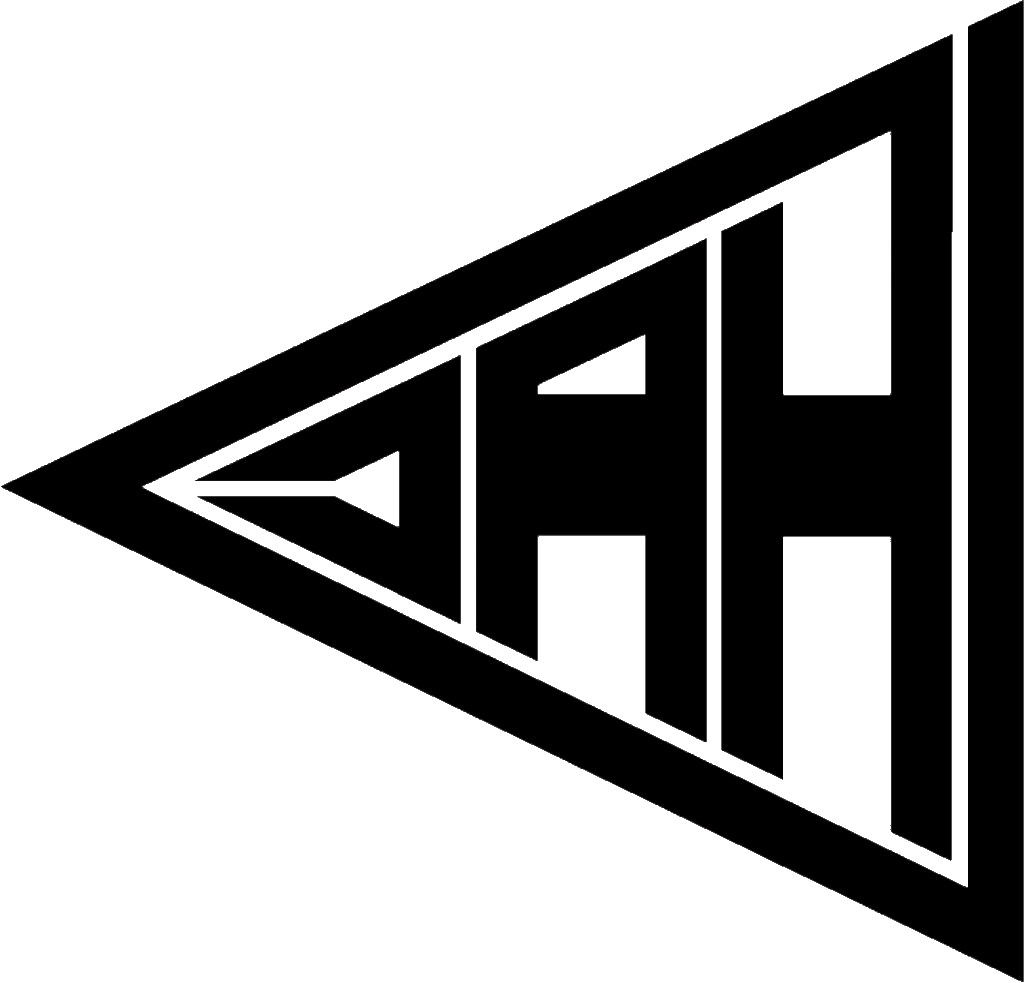 Journal Club Individualisierte palliative Therapie bei NSCLC
Epidemiologie, Ätiologie & Klinik
Klinik

Husten			8-75 %
Gewichtsverlust		0-68 %
Dyspnoe			3-60 %
Brustschmerzen		20-49 %
Hämoptysen		6-35 %
Knochenschmerzen*	6-25 %
Fingerveränderungen 	0-20 %
Fieber			0-20 %
Schwäche/Fatigue		0-10 %

Paraneoplastische Symptome (SCLC)
Cushing-Syndrom (RR+, Infekte+, Gewicht+)
SIADH (Nausea, Vomitus, Cephalgien u.a.)
Hypercalciämie (PTHrP)
Hypoglykämie (IGF-II) (Adynamie, Hypoglyk)

Symptome durch Metastasierung
Leber, Gehirn, Skelett*, (Nebennieren)
Epidemiologie

17-20 % 	SCLC
ca. 80 % 	NSCLC

Inzidenz (D) ♂ ca. 36.000 (63 %)
zweithäufigster Tumor bei Männern
sinkende Tendenz

Inzidenz (D) ♀ ca. 21.000 (37 %)
dritthäufigster Tumor bei Frauen
steigende Tendenz





Mittleres Erkrankungsalter 
♂ 	70 Jahre
♀ 	69 Jahre
Ätiologie

Inhalativer Nikotinabusus (85 %)
auch sekundär









Berufliche Karzinogene
Asbest (90 %)
Chromverbindungen
Arsen
Ionisierende Stoffe (z.B. Radon)
Polyzyklische aromatische CHO
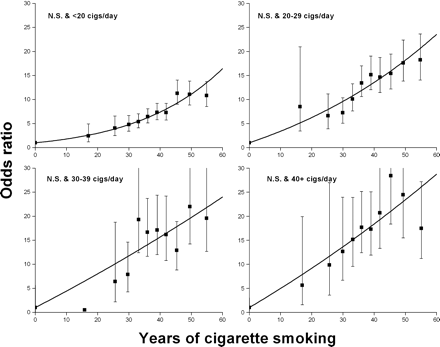 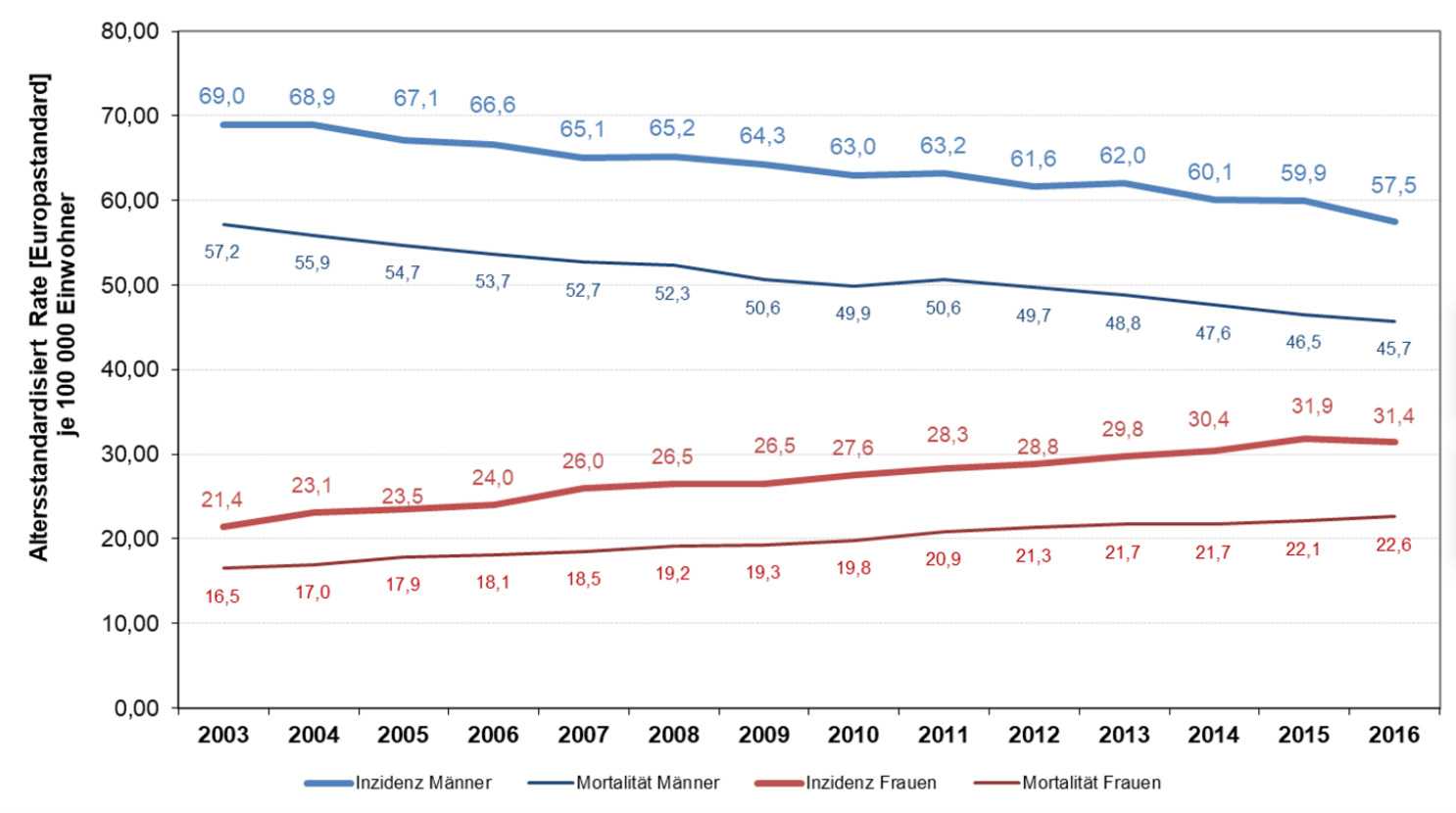 Lubin et al., „Cigarette smoking and lung cancer: modelling total exposiure and intensity“, doi: 10.1158/1055-9965.EPI-05-0863, 2006	Leitlinie Prävention, Diagnostik, Therapie und Nachsorge des Lungenkarzinoms, 2018 
Herold et al., „Innere Medizin“, Gerd Herold, Köln, 2017					www.onkopedia.de, Lungenkarzinom, nicht-kleinzellig, Abruf am 01.07.2021
[Speaker Notes: Epidemiologie
Tumoren Männer: Prostata-CA > Lungentumoren > Darmtumoren
Tumoren Frauen: Mamma-CA > Darmtumoren > Lungentumoren

Ätiologie
Passivrauchen erhöht Krebsrisiko 1,2 – 2-fach
Feinstaubbelastung = Großstädte (nicht nur Nikotin)

Klinik
Oft keine typischen Frühsymptome
Kollagenose-Vaskulitis-ähnliche Symptomatik; auch Dermatomyositis durch primäre Tumorerkrankung (NSCLC) möglich
*Schmerzen durch Metastasen
Fingerveränderungen: Clubbing fingers = Trommelschlägelfinger durch persistierende Hypoxie (erst sehr spät)]
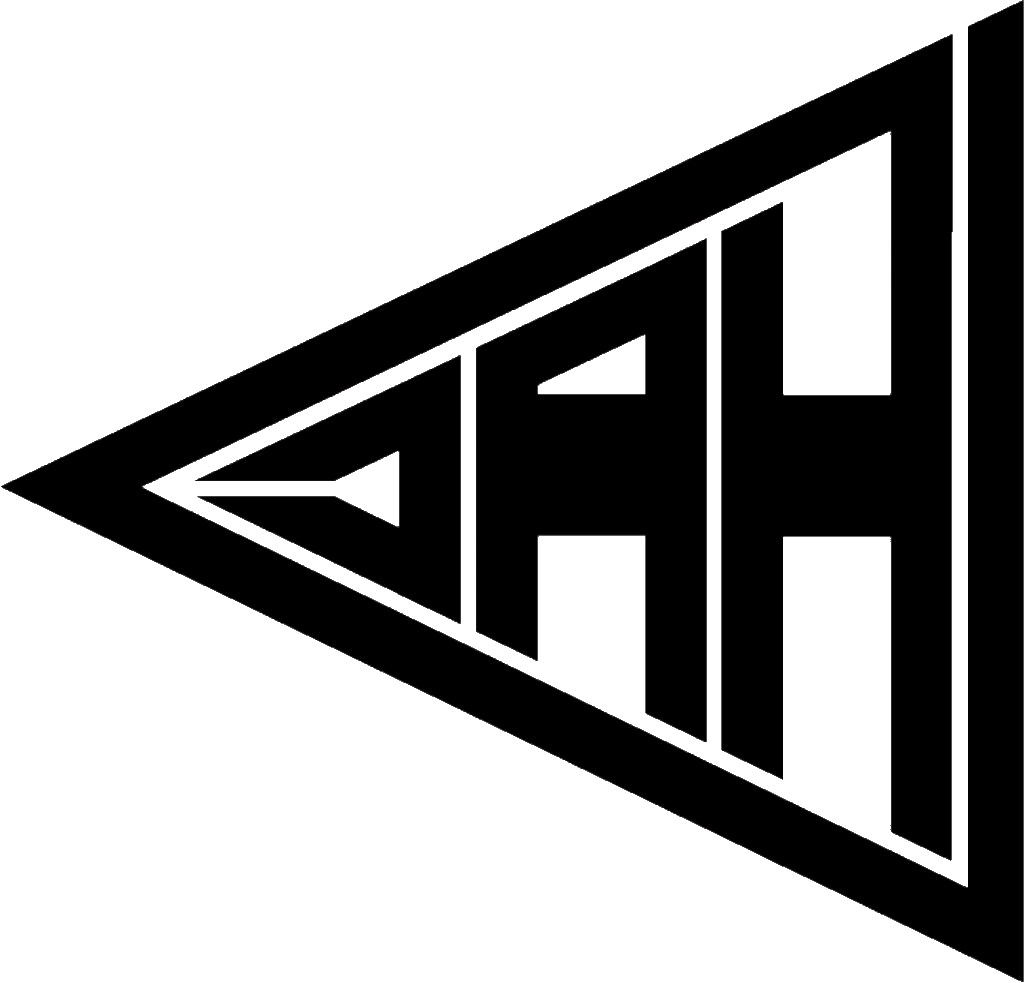 Journal Club Individualisierte palliative Therapie bei NSCLC
Diagnostik und Stadieneinteilung
Diagnostik

Lokalisationsdiagnostik
Röntgen-Thorax 2E
(Spiral-)CT Thorax/Abdomen, alt. MRT
Bei CUP & Metastasensuche a.e.PET-CT
EBUS (endobronchialer Ultraschall) oder
Bronchioskopie/VATS/Minithorakotomie
Biopsie mit Histologie & Mol.bio

Staging
Abdomensonographie
PET-CT, alt. Knochenszintigraphie (kur.), alt. KM-CT Thorax/Abdomen
cMRT, alt. cCT

Lungenfunktionsdiagnostik 
Lungenfunktion/Spirometrie
Bodyplethysmographie
Stadien

Okkult	TX	N0	M0

St. 0	Tis	N0	M0

St. IA	T1a-T1b	N0	M0
St. IB	T2a	N0	M0

St. IIA	T2b	N0	M0
	T1a-T2a	N1	M0
St. IIB	T2b	N1	M0
	T3	N0	M0

St. IIIA	T1a-T2b	N2	M0
	T3	N1-N2	M0
	T4	N0-N1	M0
St. IIIB	T4	N2	M0
	T1-T4	N3	M0

St. IV	T1-T4	N1-N3	M1
kurativ
Interdisziplinäres
Tumorboard
palliativ
Herold et al., „Innere Medizin“, Gerd Herold, Köln, 2017				Leitlinie Prävention, Diagnostik, Therapie und Nachsorge des Lungenkarzinoms, 2018 	
www.onkopedia.de, Lungenkarzinom, nicht-kleinzellig, Abruf am 02.07.2021			Rothe, „Diagnose und Therapie des Lungenkarzinoms“, Dt. Ärzteblatt,  Ausg. 116, S. 35-36, 2019
[Speaker Notes: Stadien
T1a 	< 2cm
T1b 	2-3cm
T2 	> 2 cm, Invasion der viszeralen Pleura
T2a 	> 3-5 cm
T2b 	5-7 cm
T3 	> 7 cm mit Invasion angrenzender Strukturen oder < 2 cm mit kompletter Atelektase
T4 	ipsilaterale Herde oder Invasion von Gefäßen, Wirbelkörpern, Herz, Mediastinum, Trachea, Ösophagus

N1 	ipsilateral, peribronchial/hilär
N2 	ipsilateral, mediastinal/subkarinal
N3 	kontralateral-pulmonal

M1a 	kontralaterale, separate Herde, Pleurametastasen, maligner Pleura/Perikarderguss
M1b 	Fernmetastasen (solitäre Fernmetastasen in Nebennieren, ZNS, Lunge, Leber, Knochen)]
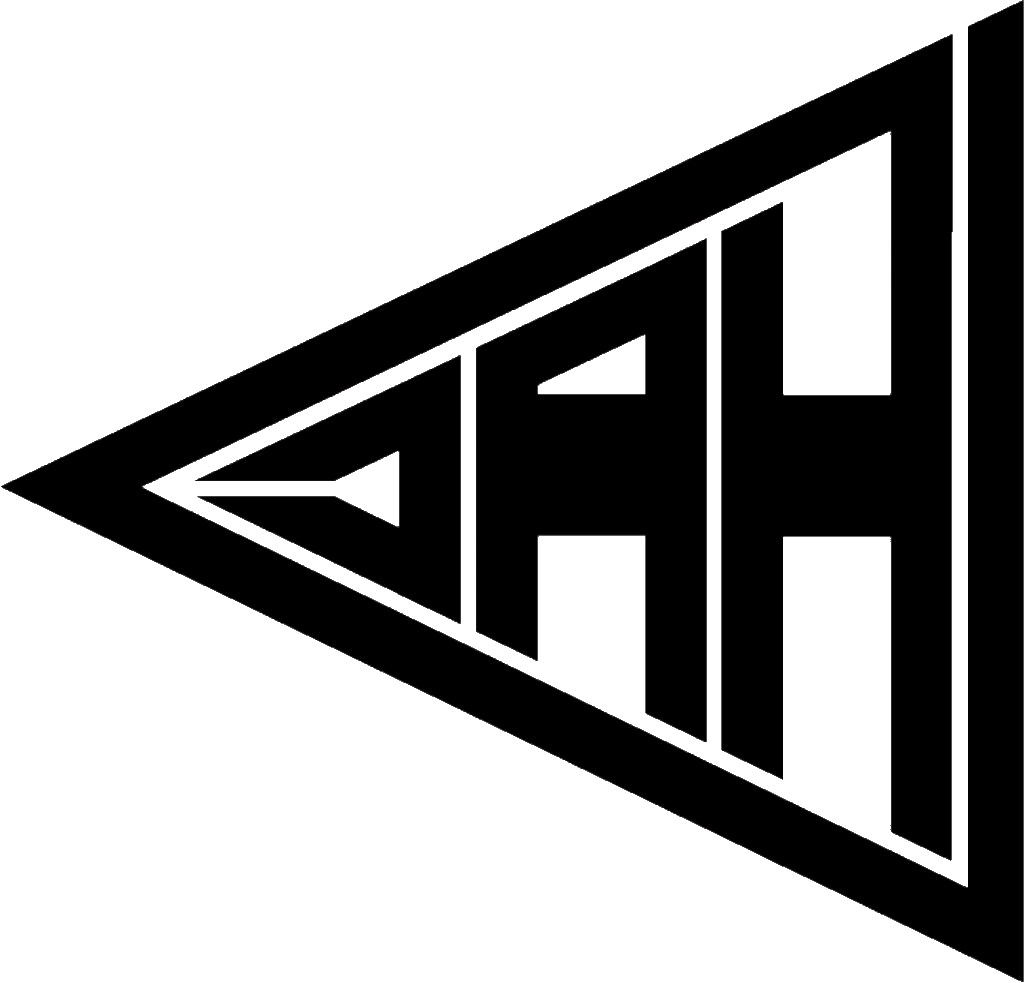 Journal Club Individualisierte palliative Therapie bei NSCLC
Therapeutische Zielsetzung
Therapeutische Zielsetzung - Tumorboard
Verfassung des Patienten

Allgemeinzustand	           
z.B. Barthelindex

Lungenzustand    
Voraussetzungen für Pneumektomie
FEV1 > 2 l
DLCO > 60 %
Voraussetzungen für Lobektomie
FEV1 > 1,5 l
DLCO > 60 %
Klinische Stadieneinteilung

Stadium Ia – Stadium IIIb	           
kurative Zielsetzung

Stadium IV (Fernmetastasen)    
palliative Zielsetzung
bei < 3 Metastasen ggf. kurativ
Komorbiditäten

Evaluation des post-OP Risikos
gering > mittel > hoch (n. ACC & AHA)
ERS & ESTS – Scores
Leitlinie Prävention, Diagnostik, Therapie und Nachsorge des Lungenkarzinoms, 2018 			Rothe, „Diagnose und Therapie des Lungenkarzinoms“, Dt. Ärzteblatt,  Ausg. 116, S. 35-36, 2019
www.onkopedia.de, Lungenkarzinom, nicht-kleinzellig, Abruf am 02.07.2021
[Speaker Notes: Klinische Stadieneinteilung
Kurative Zielsetzung teilweise bis ins metastasierte Stadium IV (OMD – oligometastatic disease)

Verfassung des Patienten
DLCO (Diffusionskapazität der Lunge) als Maß für die Suffizienz des Gasaustauschs

Komorbiditäten
ACC - American College of Cardiology
AHA – American Health Association
ERS – Eureopean Respiratory Society
ESTS – European Society of Thoracic Surgeons]
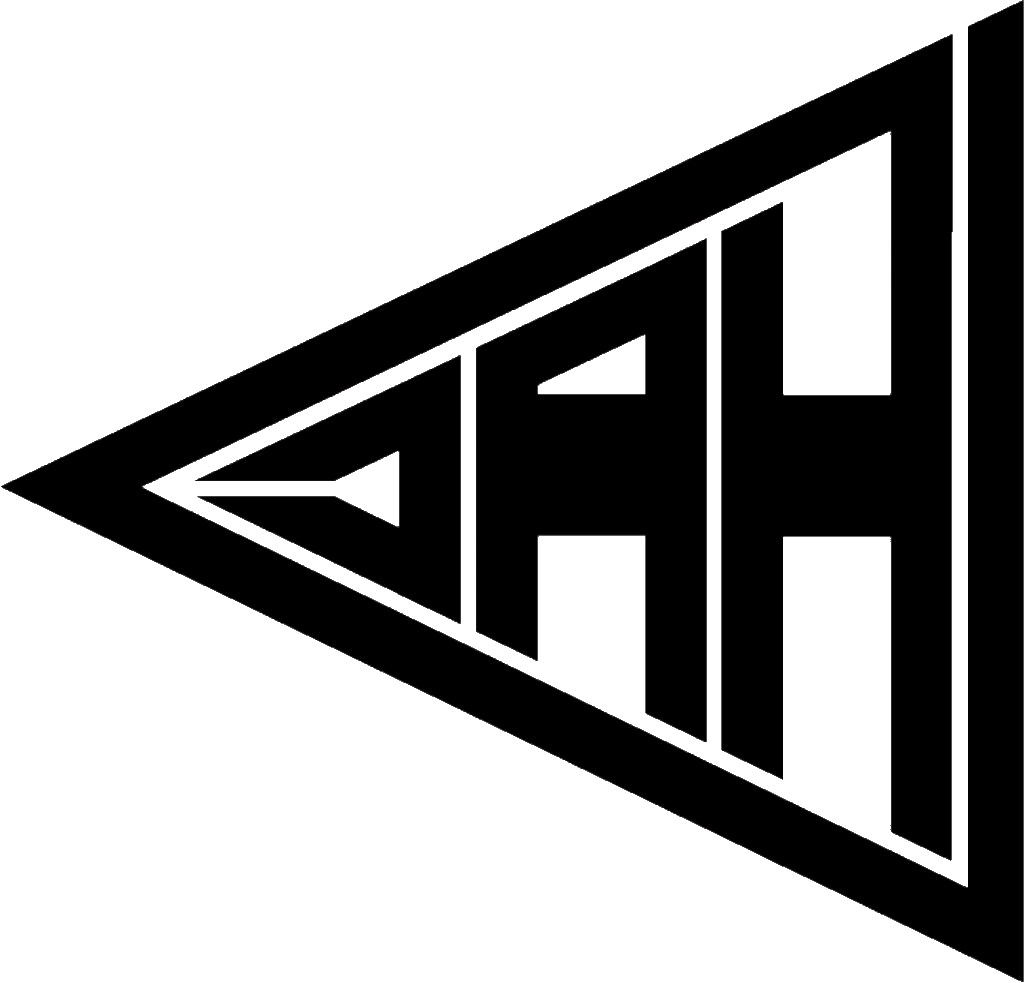 Journal Club Individualisierte palliative Therapie bei NSCLC
Therapeutische Zielsetzung
Therapeutische Zielsetzung - Operabilität
operabel
OP
ggf. (neo)adjuvante Radiochemotherapie
Operabel bis T4 N2 M0 oder bis zu drei solitären Fernmetastasen
operabel (OMD)
inoperabel (Stadium IVb)
Palliative Therapie
Rothe, „Diagnose und Therapie des Lungenkarzinoms“, Dt. Ärzteblatt,  Ausg. 116, S. 35-36, 2019
www.onkopedia.de, Lungenkarzinom, nicht-kleinzellig, Abruf am 02.07.2021
[Speaker Notes: OMD (oligometastatische Erkrankung) – solitäre oder weniger als 3 Organmetastasen

(Radiochemotherapie: Carboplatin + Durvalumab)]
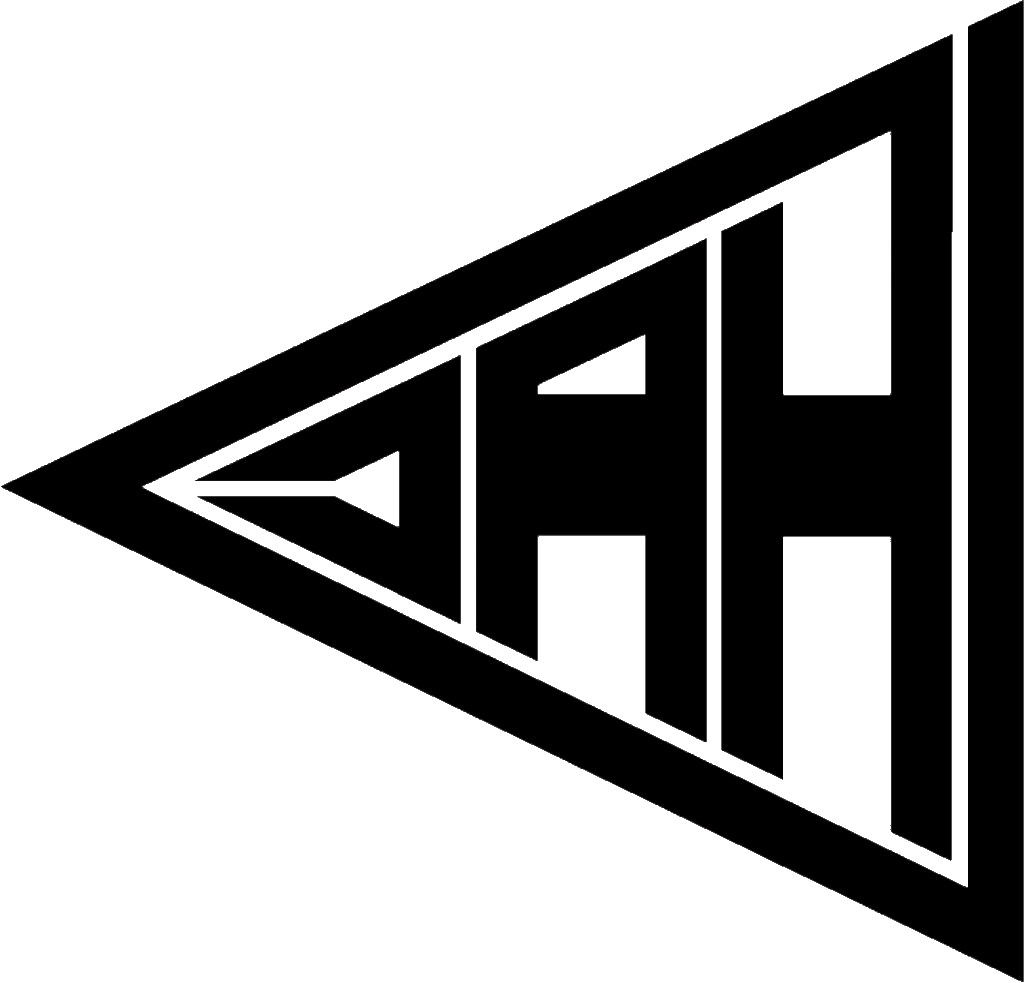 Journal Club Individualisierte palliative Therapie bei NSCLC
Individualisierte palliative Therapie
Individualisierte palliative Therapie
stark reduzierter AZ oder

ausgeprägte Komorbiditäten
guter  oder mäßig reduzierter Allgemeinzustand

keine/wenige Komorbiditäten
Nachweis von 
Treibermutationen
Individuell

best suportive care
ja
nein
molekular stratifizierte Therapie
Testung der 
PD-L1-Expression (TPS)
Rothe, „Diagnose und Therapie des Lungenkarzinoms“, Dt. Ärzteblatt,  Ausg. 116, S. 35-36, 2019
www.onkopedia.de, Lungenkarzinom, nicht-kleinzellig, Abruf am 02.07.2021
[Speaker Notes: TPS – Tumor Proportion Score: Testung der Expression von Programmed-Death-Ligand1 (PD-L1) auf den Tumorzellen (Effektormolekül = Programmed death 1 Receptor)]
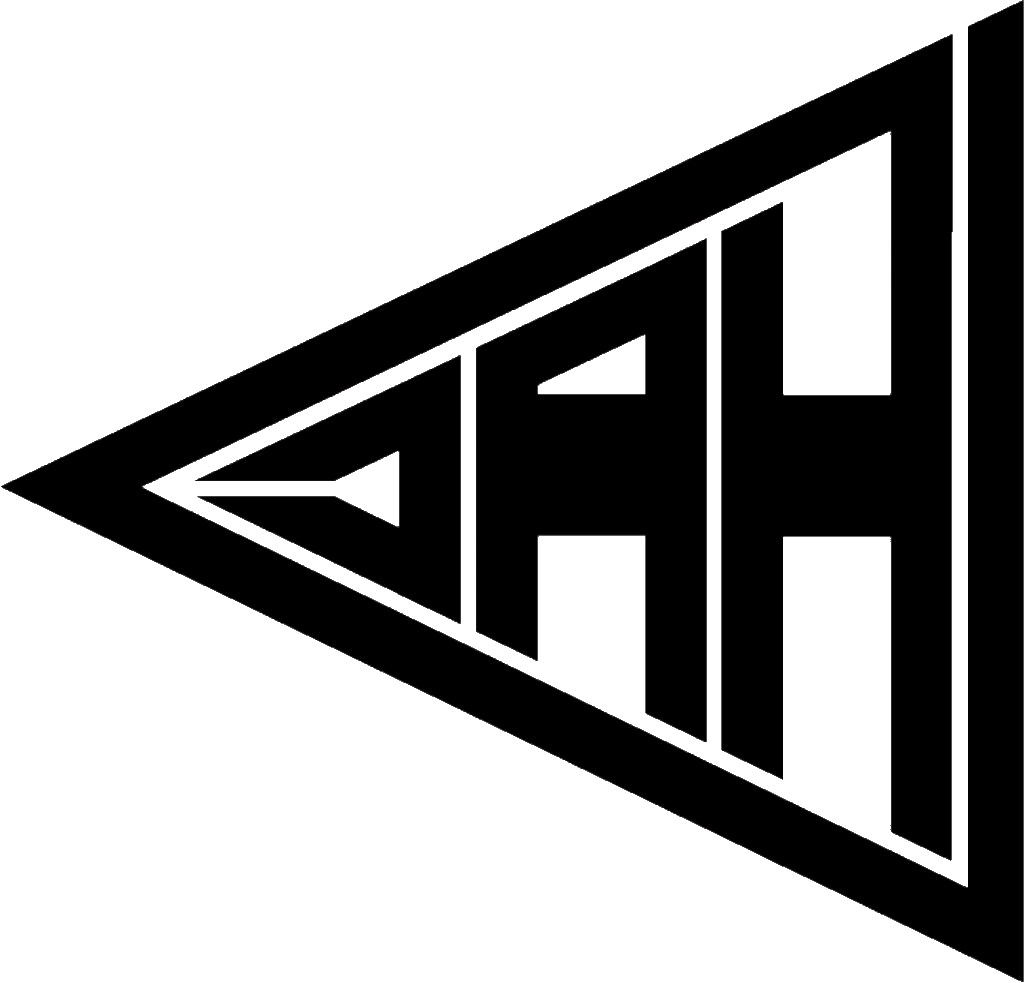 Journal Club Individualisierte palliative Therapie bei NSCLC
Individualisierte palliative Therapie
Individualisierte palliative Therapie - Treibermutationen
EGFR-Mutationen

Epithelial-growth-factor-Rezeptor
membranständige Rezeptorproteinkinase
ErbB-Rezeptorfamilie 

EGFR- (Tyrosinkinase-) Inhibitoren
Erlotinib (1. Generation)
Gefitinib (1. Generation)
Afatinib (2. Generation)
Dacomitinib (2. Generation)
Osimertinib (3. Generation)

Kombinationstherapie
EGFR-I + VEGF-AK empfohlen
Erlotinib + Bevacizumab o. Ramucirumab
Deletion Exon 19

häufigste EGFR-Mutation
längste Überlebenszeit durch TKI
Osimertinib (ca. 20 M)
Erlotinib (ca. 10 M)
Mutation T790M (Exon 20)

selten (0 -3 % aller EGFR-Mutationen)
häufig als Resistenz nach EGFR-TKI
Osimertinib hat bestes PFÜ & GÜ
bei Progress platinh. Chemotherapie
Mutation L858R (Exon 21)

Zweithäufigste EGFR-Mutation
Längeres Überleben durch TKI
Osimertinib
Insertion Exon 20

12 % aller EGFR-Mutationen
TKI meist unwirksam (< 15 % Anspr.)
Ausnahme: EGRR-A763_Y763insFQEA
Studieneinschluss empfohlen 
ggf. Mobocertinib o. Amivantanab
Rothe, „Diagnose und Therapie des Lungenkarzinoms“, Dt. Ärzteblatt,  Ausg. 116, S. 35-36, 2019
www.onkopedia.de, Lungenkarzinom, nicht-kleinzellig, Abruf am 02.07.2021
[Speaker Notes: EGFR-Mutationen
Medianes Überleben mit EGFR-TKI ca. 30 M ggü. Chemotherapie ca. 10 M)
(Douillard et al.) Kombination EGFR-I + VEGF-I (vascular epithelial growth factor) PFÜ 3,5 – 7 M verlängert

Deletion Exon 19
Afatinib vs. Chemotherapie (Platin) – mediane Gesamtüberlebenszeit 12 M verlängert
FLAURA-Studie: Osimertinib verlängert PFÜ ggü. Erlotinib/Gefitinib um ca. 9 M und Gesamtüberleben um 7 M auf ca. 39 M

Mutation L858R (Exon 21)
TKI-Therapie führt zu etwa 40-70%-iger Remission und längerem PFÜ sowie Gesamtüberleben ggü. platinhaltiger Chemotherapie
FLAURA-Studie: Verlängerung der PFÜ um ca. 5 M ggü Erlotinib/Gefitinib
ARCHER 1500-Studie: Dacomitinib vs. Gefitinib – längere PFÜ 5,5 M und längeres Gesamtüberleben um 7 M

Mutation T790M (Exon 20)
Mutation in T790M primär sehr selten, jedoch bei Resistenzentwicklung bei ca. 60 % der Patienten vorliegend
Erneute Testung bei Resistenzentwicklung empfohlen (liquid biopsy oder Gewebeprobe)
Osimertinib (3. Generation) erzielt bei primärer oder sekundärer Mutation Remissionsraten 65 - 70 %

Insertion Exon 20
Studien zeigten Wirksamkeit von Mobocertinib o. Amivantanab (keine Zulassung)
Behandlung wie bei Wildtyp empfohlen (kommt noch)


TKI: wirksamer und nebenwirkungsarmer als platinhaltige Chemotherapie. Remissionsrate von 50 – 80 %]
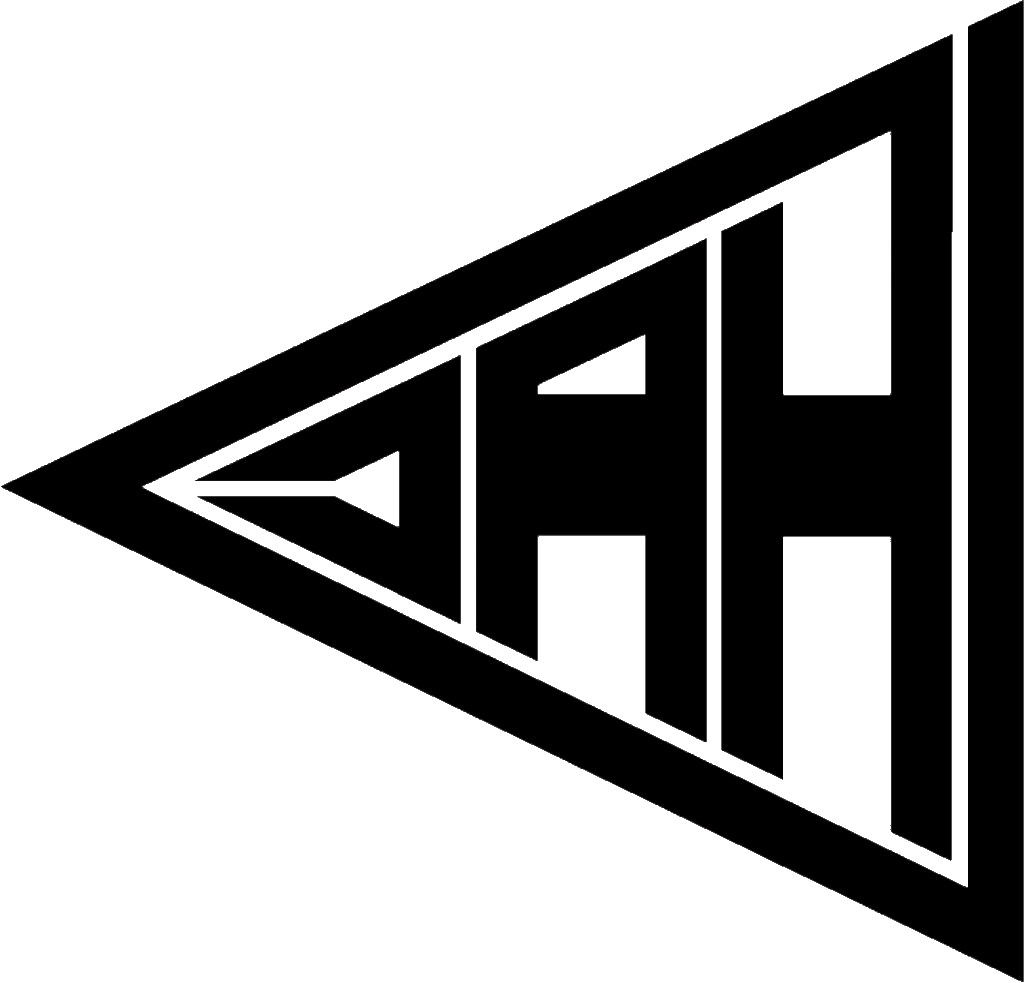 Journal Club Individualisierte palliative Therapie bei NSCLC
Individualisierte palliative Therapie
Individualisierte palliative Therapie - Treibermutationen
ALK-Translokationen

Anaplastische-Lymphom-Kinase
Tyrosinkinase (nicht lungenständig)
4-5 % aller NSCLC
über Signaltransduktionsweg > NSCLC
meist bei Nichtrauchern u. Adeno-CA 

ALK- (Tyrosinkinase-) Inhibitoren
Alectinib hat beste Evidenz 
Verringerung des Auftretens von ZNS-Metastasen
alt.: Brigatinib > Ceritinib > Crizotinib > CTX m. Platin
ROS1-Translokationen

ROS-Protoonkogen 1
Tyrosinkinase
1– 2 % aller NSCLC
Etwa 10 ROS-Fusionsvarianten bekannt
Mutationen eher bei Nichtrauchern, jungen Patienten und Adeno-CA

ROS1- (Tyrosinkinase-) Inhibitoren
Crizotinib hat beste Evidenz (PFÜ ca.16M)
alt.: Entrecitinib
Wirksam, aber nicht zugelassen: Ceritinib, Cabozantinib, Lorlatinib
Drittlinientherapie: platinh. CTX + Pemetrexed
BRAF V600E-Mutationen

B-Raf-Protoonkogen
Serin/Threonin-Kinase
1– 2 % aller NSCLC

BRAF-Inhibitoren
Dabrafenib & Trametinib
Chemoimmuntherapie bei Nichtansprechen
Rothe, „Diagnose und Therapie des Lungenkarzinoms“, Dt. Ärzteblatt,  Ausg. 116, S. 35-36, 2019
www.onkopedia.de, Lungenkarzinom, nicht-kleinzellig, Abruf am 02.07.2021
[Speaker Notes: ALK-Translokationen
Alectinib hat im Vergleich mit Crizotinib längeres PFÜ und zeigt ein geringeres Auftreten von ZNS-Metastasen. Gesamtüberleben gleich
ALTA-L1-Studie: Brigatinib zeigt ggü. Crizotinib höhere Remissionsrate und Verlängerung der PFÜ
Generell höheres PFÜ, Remissionsrate und Gesamtüberleben der TKI ggü. platinhaltiger CTX
Surveilance: ALK-positive NSCLC neigen gehäuft zu ZNS-Tumoren, cCT-Indikation frühzeitig stellen

ROS1-Translokationen
Erstlinientherapie: Crizotinib (PFÜ etwa 18 M, Remission ca. 70 %) & Entrcitinib (PFÜ 17 M)
Reserve (off-label, keine Zulassung): Ceritinib, Cabozantinib

BRAF V600E-Mutationen
Dabrafenib (BRAF-I) + Trametinib (MEK-I = hemmt MAP-Kinase 1 = Proteinkinaseinhibitor) – Remissionsrate 64 % und Gesamtüberleben 24 M
Chemotherapie liegt mit Remissionsrate ebenfalls um 63 %, jedoch mit höherem Nebenwirkungsprofil]
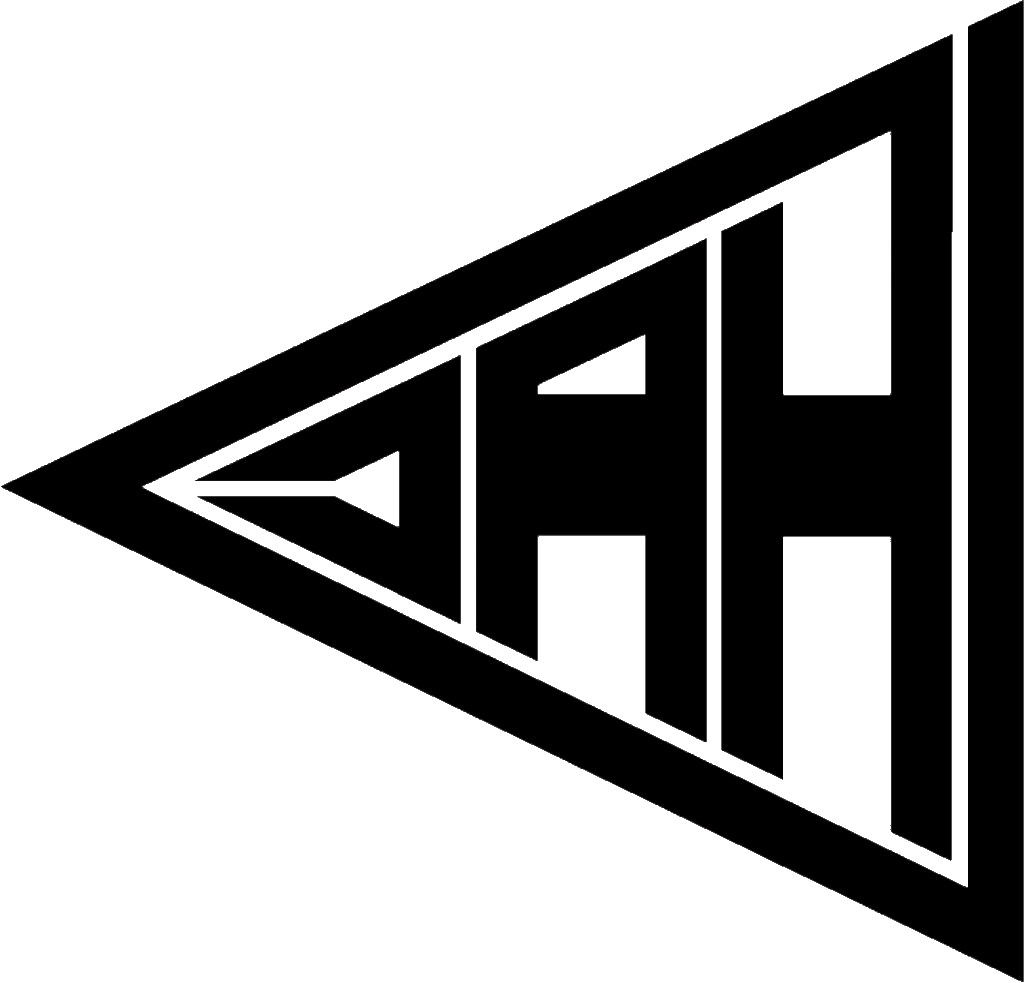 Journal Club Individualisierte palliative Therapie bei NSCLC
Individualisierte palliative Therapie
Individualisierte palliative Therapie - Treibermutationen
NTRK-Translokatien

Fusionsgene neurotropher TK
Tyrosinkinase
NTRK1, NTRK2, NTRK3
0,1 – 0,3 % bei NSCLC

NTRK- (Tyrosinkinase-) Inhibitoren
Larotrectinib & Entrctinib führend
Alt.: Chemotherapie
RET-Alterationen

Rezeptor-TK Ret (Protoonkogen)
Rezeptortyrosinkinase
1 -2 % der NSCLC
zahlreiche Fusionsgene, häufigstes: KIF5B
Fusionsgene sind vermutlich prognostisch relevant

RET- (Tyrosinkinase-) Inhibitoren
Selpercatinib (EMA: 02/2021)
Pralsetinib (FDA) wirksam
Cisplatin wirksam aber nebenwirkungsreicher
Rothe, „Diagnose und Therapie des Lungenkarzinoms“, Dt. Ärzteblatt,  Ausg. 116, S. 35-36, 2019
www.onkopedia.de, Lungenkarzinom, nicht-kleinzellig, Abruf am 02.07.2021
[Speaker Notes: NTRK-Translokation
Studien: Larotrectinib (2019) & Entrecitinib (2020) nachhaltige Remission (CAVE! Representativität bei geringer Anzahl an Studienteilnehmern)
Behandlung aufgrund der Seltenheit studienbegleitet in Spezialzentren empfohlen

RET-Alterationen
Selpercatinib (EMA 02/2021) – Remission von 85 %
Alternativ Pralsetinib (off-label, keine EMA-Zulassung) – Remissionsrate von 70 %
Cisplatin erreicht 57 % Remission]
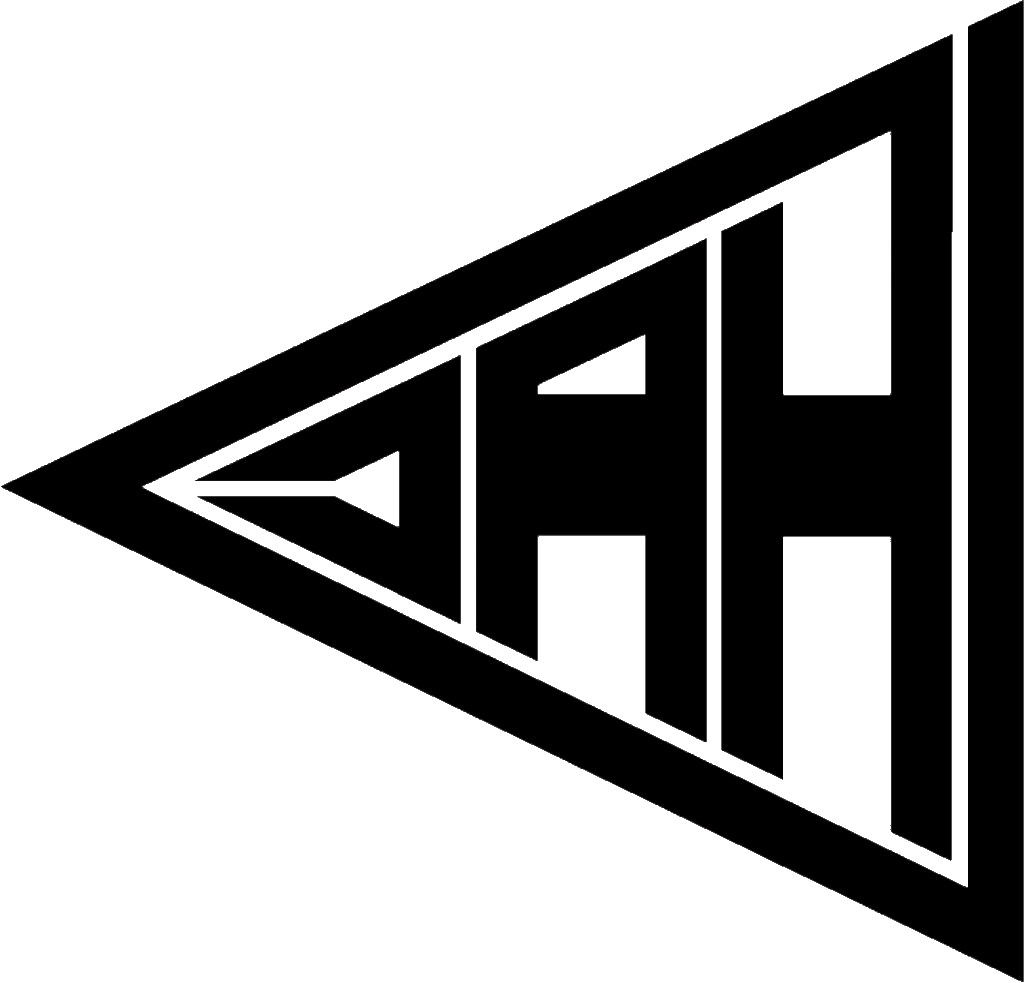 Journal Club Individualisierte palliative Therapie bei NSCLC
Individualisierte palliative Therapie
Individualisierte palliative Therapie – Expression von Oberflächenproteinen
PD-L1

Programmed death ligand 1
Inhibierender Ligand der PD-1-Rezeptors (PD-1) aktivierter T-Lymphozyten
häufig von NSCLC exprimiert
führt zur Inhibierung zytotoxischer Zellen

Anti-PD-L1-Antikörper
Immuncheckpointinhibitoren
Patienten mit > 50 % Expression profitieren deutlich von AK-Therapie
Erstlinie: Pembrolizumab
alt.: Atezolizumab, Cemiplimab
Kombination Chemotherapeutika führt zu besserem Gesamtüberleben
Bei Plattenepithelkarzinomen deutliche Verlängerung des Gesamtüberlebend in Kombination mit Platin/(nab)Paclitaxel
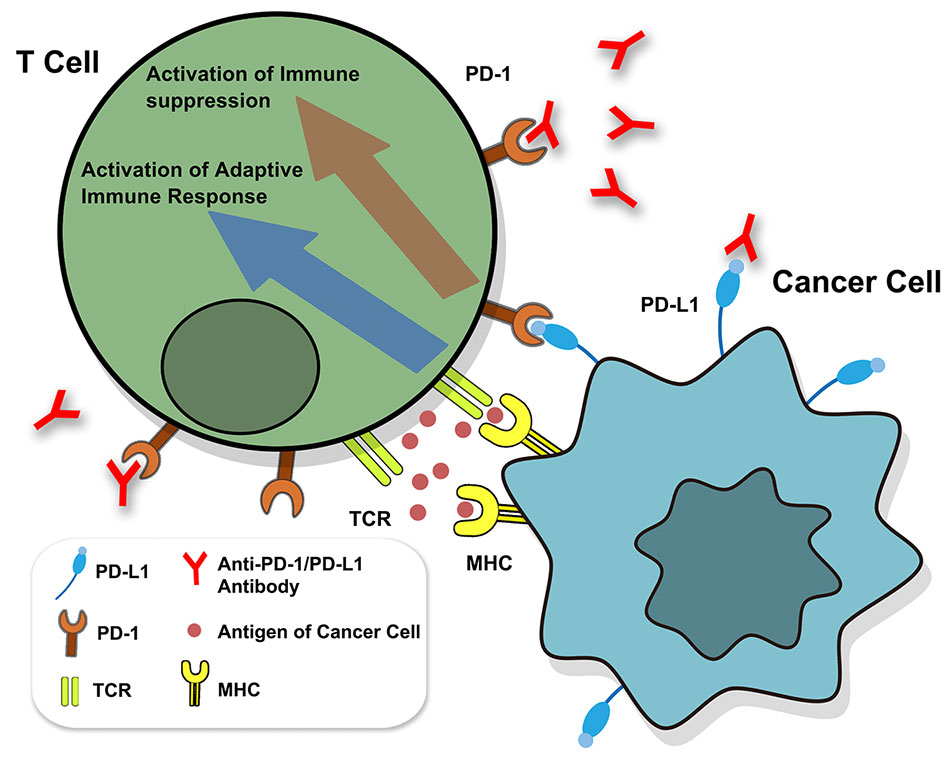 Rothe, „Diagnose und Therapie des Lungenkarzinoms“, Dt. Ärzteblatt,  Ausg. 116, S. 35-36, 2019
www.onkopedia.de, Lungenkarzinom, nicht-kleinzellig, Abruf am 02.07.2021
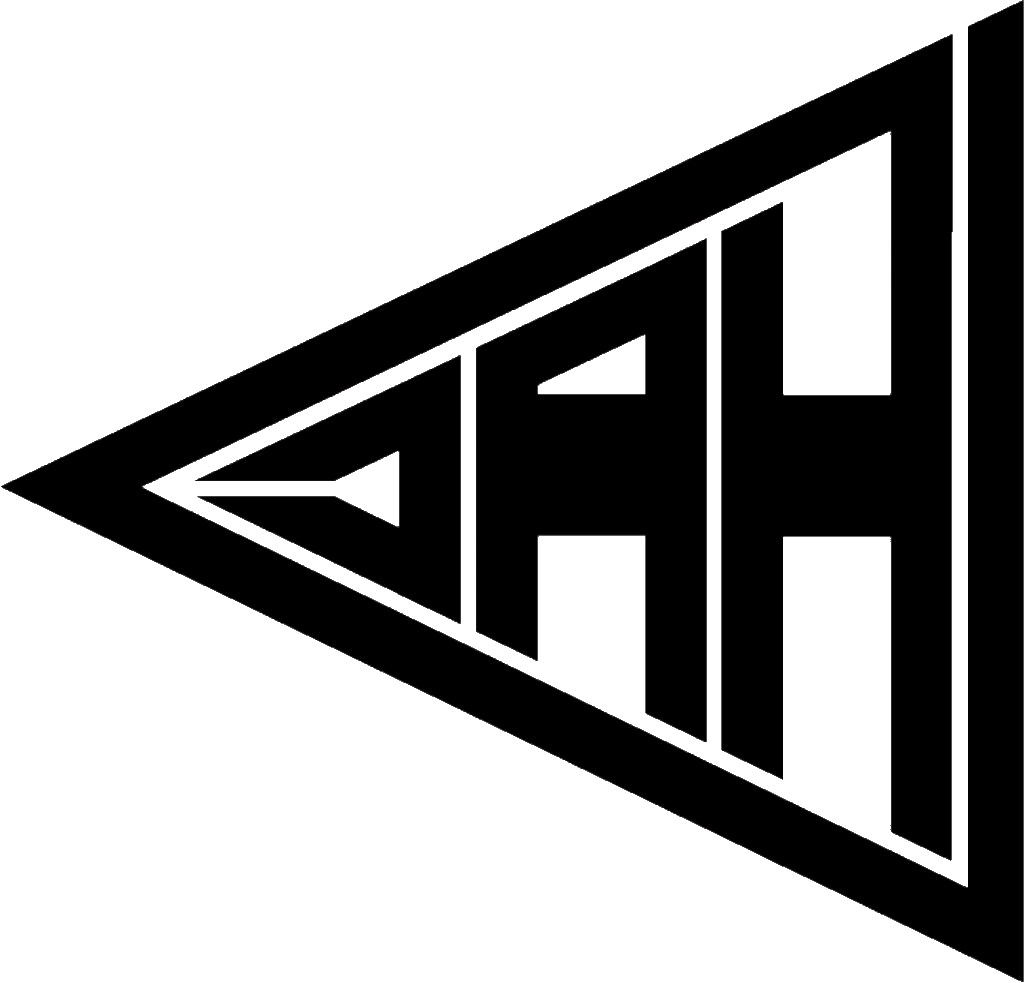 Journal Club Individualisierte palliative Therapie bei NSCLC
Individualisierte palliative Therapie
Individualisierte palliative Therapie
Alectinib o.
Brigatinib o.
Ceritinib o.
Crizotinib o. 
Lorlatinib
Alectinib o.
Brigatinib o.
Ceritinib o.
Crizotinib
Krankheitsprogress
Krankheitsprogress
ALK-Translokation
Ceritinib o.
Cabozantinib
Lorlatinib
Krankheitsprogress
Krankheitsprogress
Crizotinib o.
Entrecitinib
ROS1-Translokation
Osimertinib/Afatinib/Dacomitinib/Erlotinib + Anti-VEGF-AK  

Osimertinib/              /Dacomitinib /Erlotinib + Anti-VEGF-AK

Osimertinib/Afatinib/                       /Erlotinib + Anti-VEGF-AK
Deletion 19
Progress
Rebiopsie:
T790M
alt. Th.
neg.
Mutation L858R
pos.
Mutation Exone 18-21
EGFR-Mutation
Osimertinib
Mutation T790M
Insertion Exon 20
Krankheitsprogress
BRAF V600E-Mutation
Immunchemotherapie
BRAF-I, NTRK-I, RET-I u.a.
Abwägen nach Evidenz und Zulassungsstatus
NTRK-Alteration
RET-Translokation
Krankheitsprogress
BRAF-I, NTRK-I, RET-I u.a.
weitere Alterationen
www.onkopedia.de, Lungenkarzinom, nicht-kleinzellig, Abruf am 02.07.2021
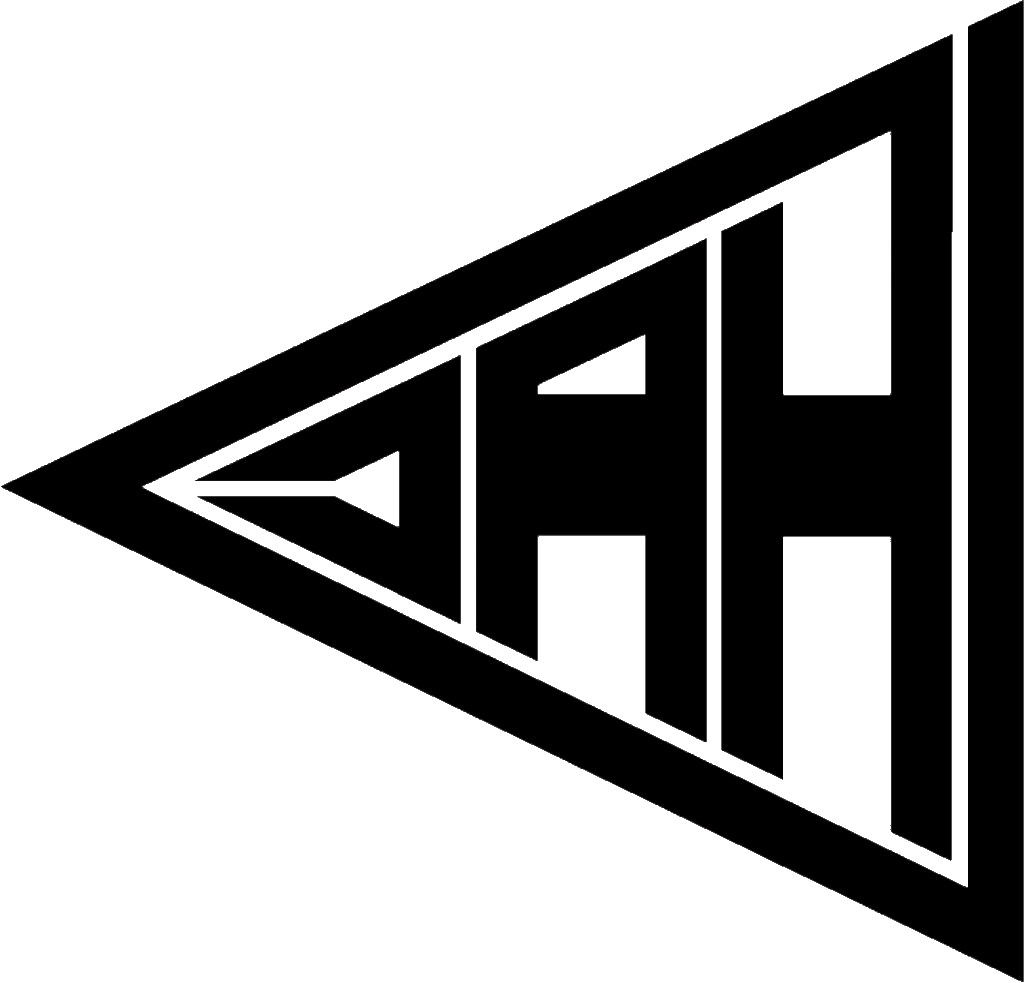 Journal Club Individualisierte palliative Therapie bei NSCLC
Individualisierte palliative Therapie
Individualisierte palliative Therapie
platinh. Chemo
Doxetaxel +
Nintedanib

        o.

Docetaxel + 
Ramucirumab

        o.

alt. Zytostatika

         o.

Afatinib

         o.

Erlotinib

         o.

PD-L1/PD1-Inh.


best supportive care
ja
Atezolizumab o.
Cemiplimab o. 
Pembrolizumab
Krankheitsprogress
Plattenepithel-
karzinom
> 50 %
nein
platinh. Chemo +
Pemetrexed +
Bevacizumab
Nivolumab
Ipilimumab
Carvoplatin
Paclitaxel
Pembrolizumab +
Cis-/Carboplatin +   o.
(nab-)Paclitaxel
PD-L1-TPS
keine aktivierenden
ALK-, ROS1-, EGFR-Mutationen
ja
Plattenepithel-
karzinom
unabhängig
nein
Atezolizumab,
Bevacizumab   o.
Carboplatin,
Paclitaxel
Nivolumab
Ipilimumab
Cis/Carboplatin
Pemetrexed
Pembrolizumab
Cis/Carboplatin   o.
Pemetrexed
Atezolizumab
Carboplatin   o.
nabPaclitaxel
www.onkopedia.de, Lungenkarzinom, nicht-kleinzellig, Abruf am 02.07.2021
[Speaker Notes: TPS: Tumor Proportion Score]
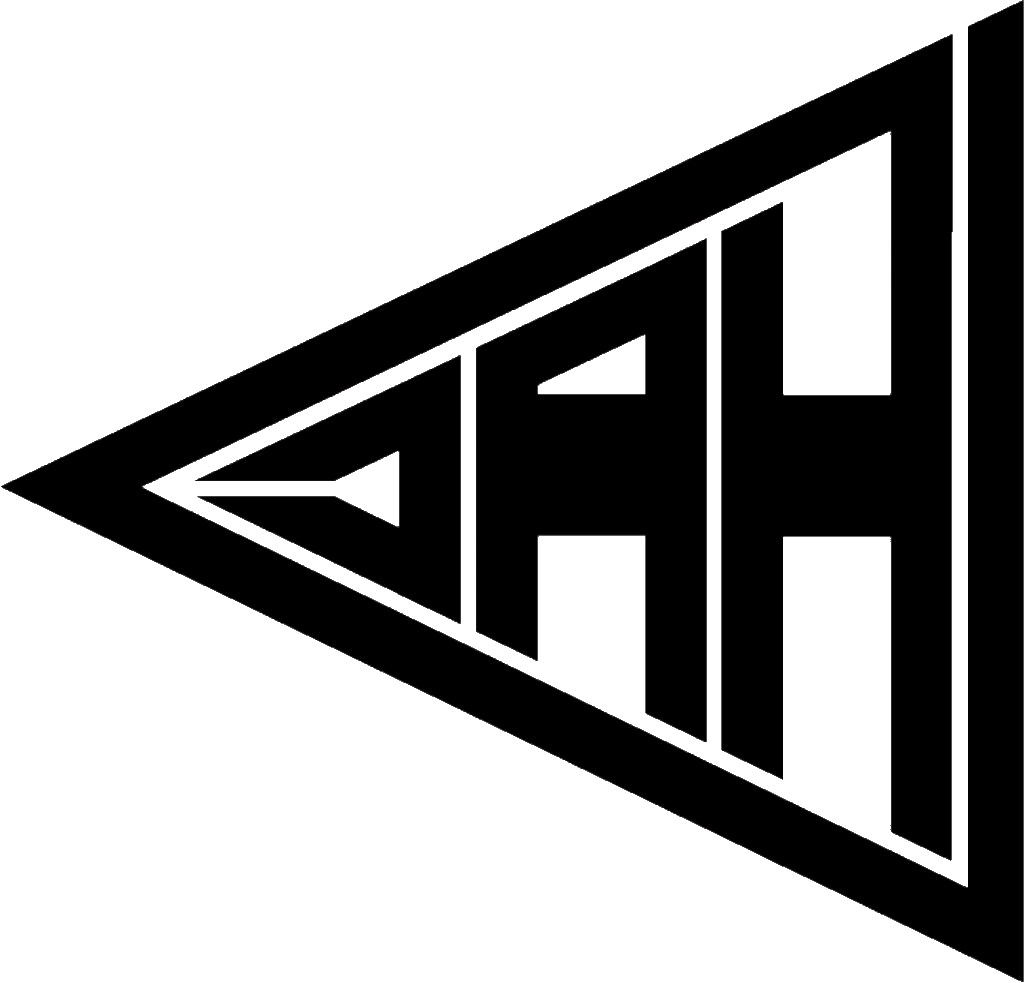 Journal Club Individualisierte palliative Therapie bei NSCLC
Individualisierte palliative Therapie
Best supportive Care (BSC)
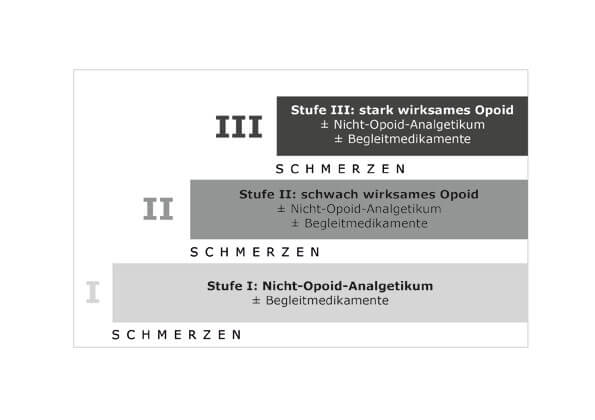 Analgesie nach WHO-Stufenschema





Kortikosteroide
bei ZNS-Metastasen
CAVE! PD-L1-Antikörper

abführende Medikamente, Prokinetika

sonstige symptomorientierte supportive Therapie
Behrend, „Prednisolon und Immuntherapie“, Fokus Onkologie, Ausg. 22, S. 13, 2019
Lester et al., „What constitutes best supportive care in the treatment of advanced non-small call lung cancer ?“, Lung Cancer, 2013
[Speaker Notes: TPS: Tumor Proportion Score]
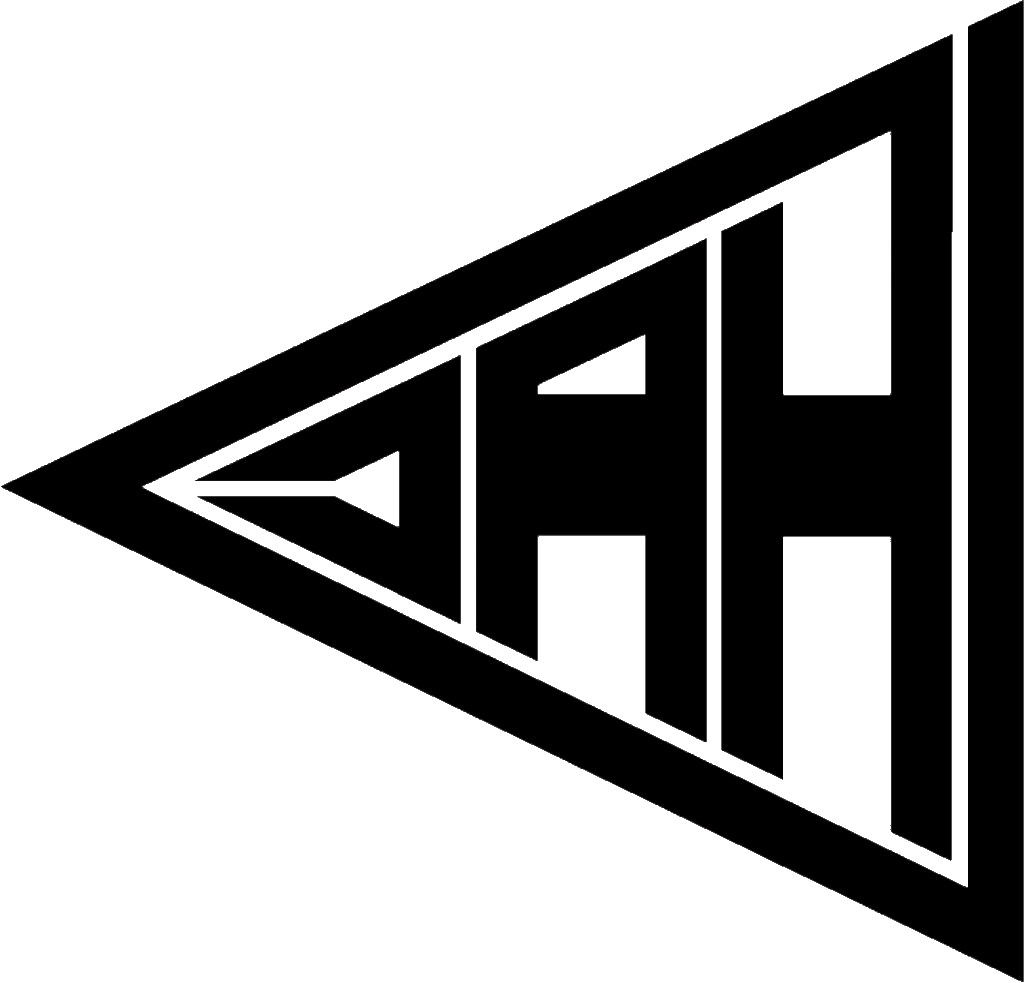 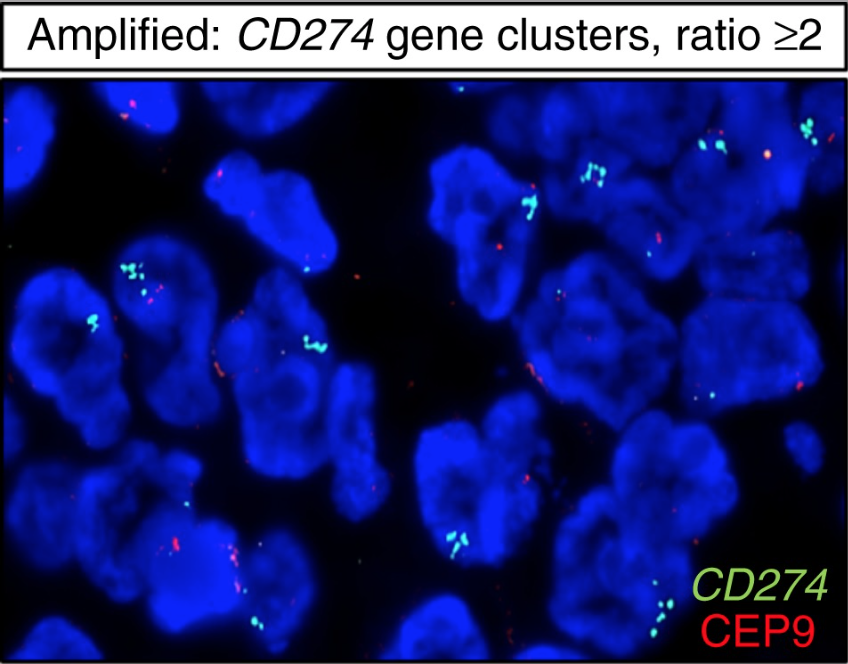 ...noch Fragen ?